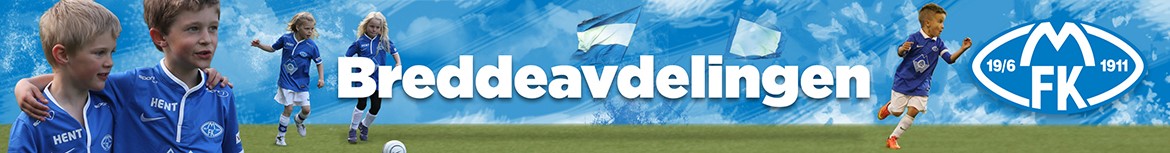 Mal for lagmøter i MFK bredde
Denne malen er laget for at du som trener/lagleder har noe å gå ut ifra på lagmøter med spillerne. Du må i forkant gå igjennom malen og tilpasse denne til ditt lag, men en del av innholdet  bør gåes igjennom slik det foreligger.
Vi anbefaler at presentasjonen sendes/legges ut til spillerne i etterkant.
En oppsummering av det som kommer frem i dette lagmøtet kan være et fint utgangspunkt for å informere foreldrene om hvordan dere og spillerne vil ha det.

Malen er kvalitetssikret av Team Samfunn og Team Sport i MFK Bredde.
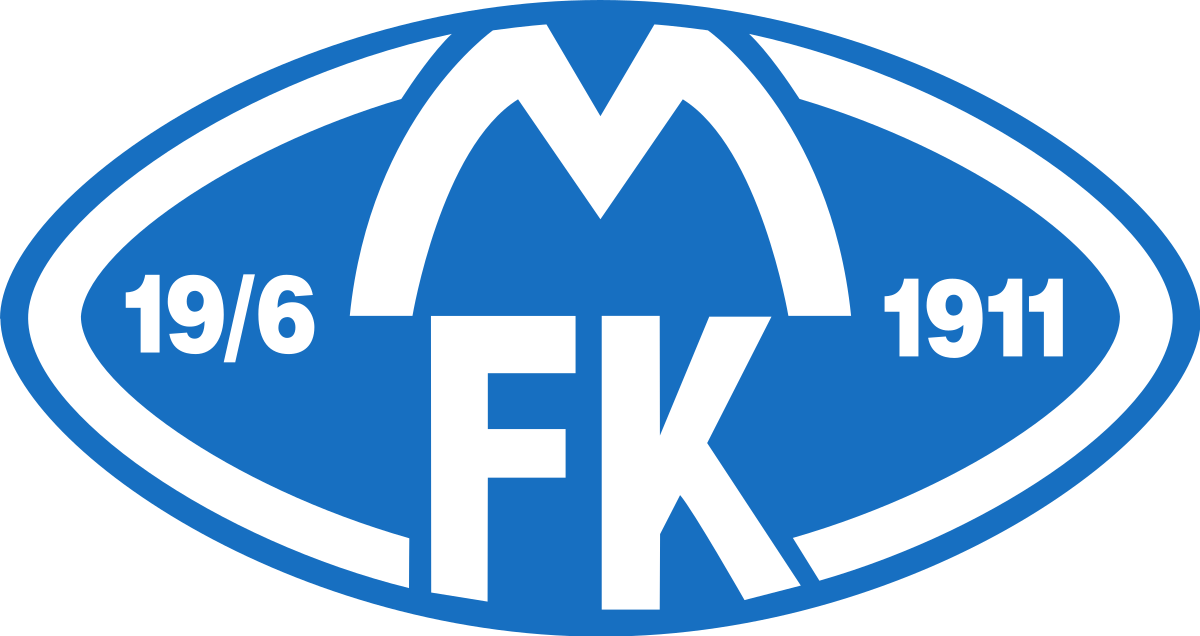 Lagmøte MFK xxLAGNAVNxx
Vi er MFK!
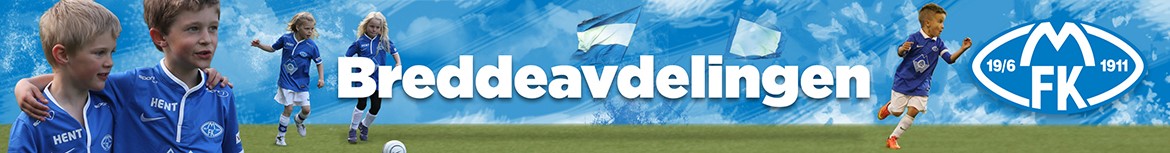 Agenda:
Presentasjon av trenerteam
Treningstider og opplegg rundt dette
Retningslinjer og info fra Klubben
Sportsplan
Dugnad
Hvordan vil vi ha det i gruppa?
En kropp i utvikling  - ungdomsfotball
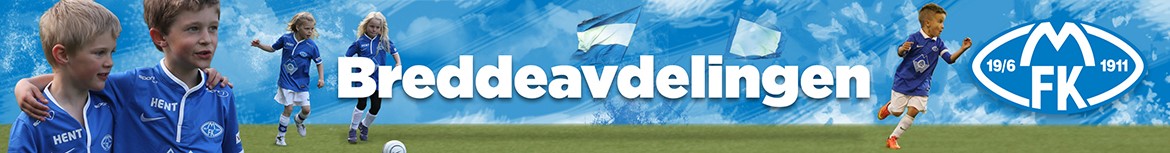 Trenerteam:
Her legger man inn navn og gjerne bilde av alle trenere og lagledere.
Det er viktig at alle trenerne og laglederne presenterer seg, og da gjerne litt mer enn bare det «overfladiske». Dette for å la gruppa bli kjent med og trygge på «støtteapparatet»
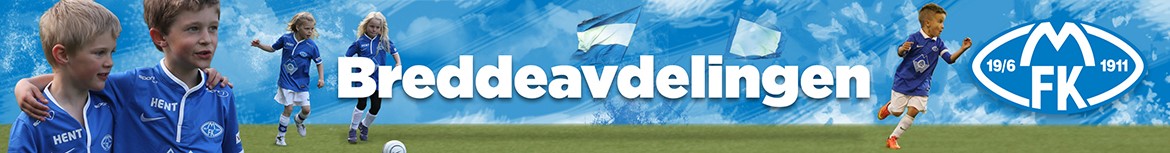 Treningstider og opplegg rundt dette
Presenter gjerne treningstidene, dersom disse er klare, på denne sliden.
Hvis treningstidene ikke er klare enda bør dere presentere 1) hvor ofte dere ser for dere trening og 2) hvilke forventninger dere har til treningsoppmøte.
Husk (!) at flere spillere gjerne holder på med andre idretter, det er ikke nødvendigvis negativt at de kombinerer dette og da av og til velger å dra på handball/turn/svømming/langrenn osv. istedenfor fotballøkt. Det viktige er å ha en åpen dialog med utøverne underveis.
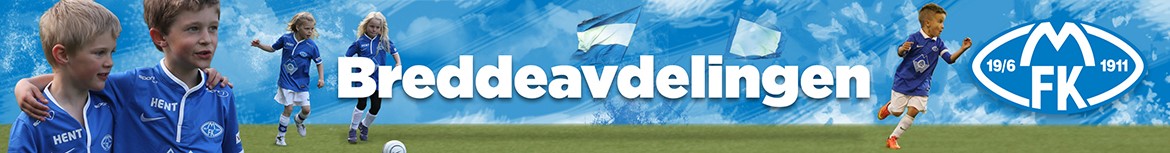 Treningstider og opplegg rundt dette
For å planlegge gode økter er det viktig å vite hvor mange som kommer. Vi anbefaler at dere har ett opplegg på hvordan spillerne sier ifra om at de ikke kommer fra ungdomsfotballen av. Dette kan gjerne presenteres her. Det er da også viktig å få frem grunnen til dette og en frist for når de skal si ifra. F.eks. «Dere må si ifra senest kvelden før trening, da vi bruker mye tid i forkant av økta på å sette opp øvelser ut i fra hvor mange som kommer».
Spond er en app som er lett å bruke for treningsoppmøte. Et forslag er at spillerne som standard står på «deltar» og at de da må inn og si ifra bare når de ikke kan komme.
Bruk gjerne denne sliden for å fortelle hvordan dere skal ha det i gruppa når det kommer til dette. Dette må også foreldrene få innblikk i.
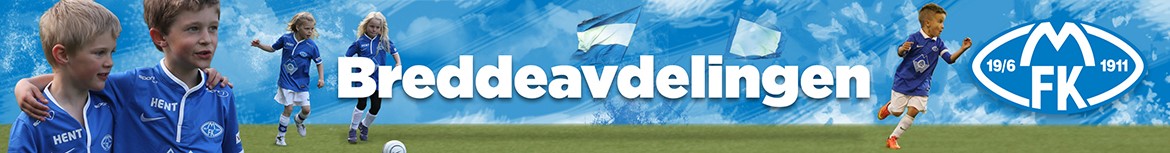 Retningslinjer og info fra Klubben
De neste slidene presenteres slik som de foreligger.

Ønsker du å sette deg mer inn i dette finner du informasjon og handlingplaner om tematikken i klubbhåndboken.
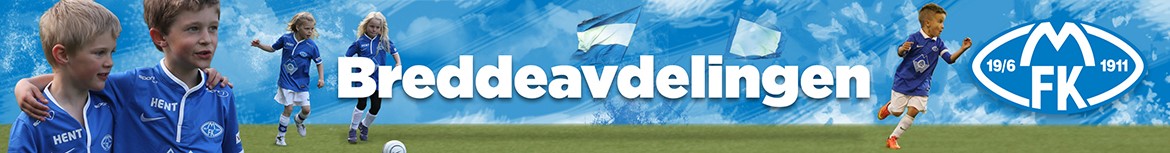 Retningslinjer og info fra klubben
Det skal være trygt å spille fotball i MFK!
Dersom du eller noen du kjenner opplever noe som ikke er bra må du si ifra så fort som mulig. 
Tillitsvalgte, trenere, ledere og ansatte i klubben har taushetsplikt. Det innebærer at det ikke skal informeres om de opplysninger en får til de som ikke har behov for å vite.
Opplever du noe negativt kan du si ifra til noen på
https://www.moldefk.no/om-klubben/bredde/trygghetsknappen
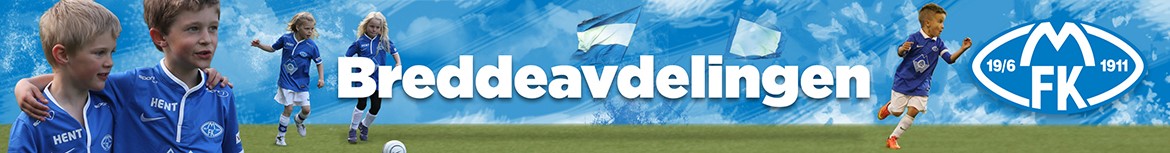 Retningslinjer og info fra Klubben
Klubben hjelper til dersom familien sliter med å betale:
Ta kontakt med lagleder for å søke klubbens fond. Dette kan dekke opp til 5000,- per spiller per år. 

Dekker: avgifter og kontingenter, klær og utstyr, transport til trening og kamper, annen relevant kostnad for å være aktiv i Molde FK Bredde.
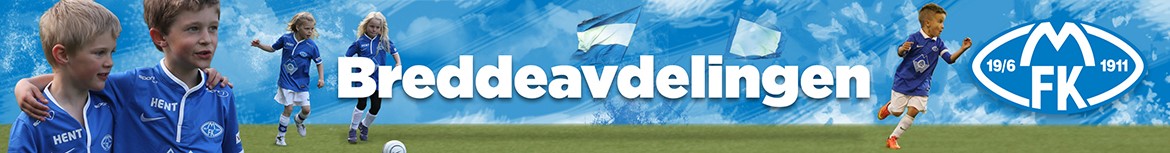 Retningslinjer og info fra Klubben
Nulltoleranse for mobbing:
I Molde FK spiller vi på lag! 

Ingen i MFK skal oppleve mobbing, den som mobber vil i verste fall ikke få lov til å spille fotball i MFK.

Dette gjelder også hvordan vi oppfører oss mot dommerne!
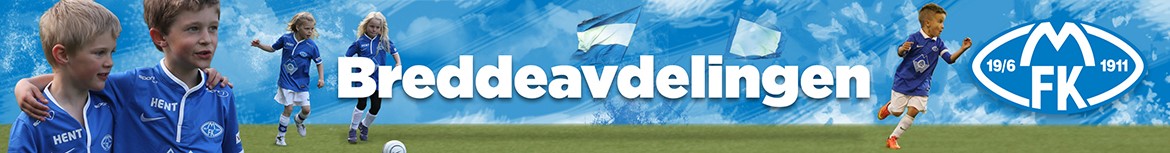 Retningslinjer og info fra Klubben
Nulltoleranse for bruk av rusmidler:
Det er totalforbud mot bruk av doping og narkotika for samtlige i klubben.
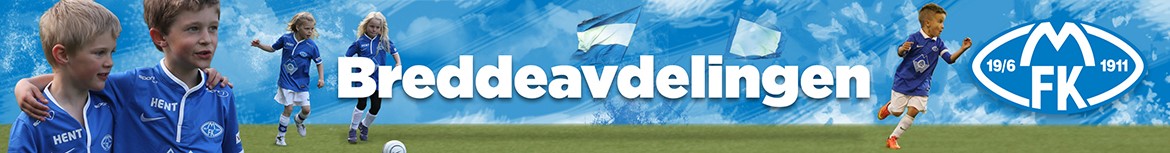 Retningslinjer og info fra Klubben
Til og fra trening:
Dersom dere sykler må dere huske å bruke refleks, lys og hjelm!
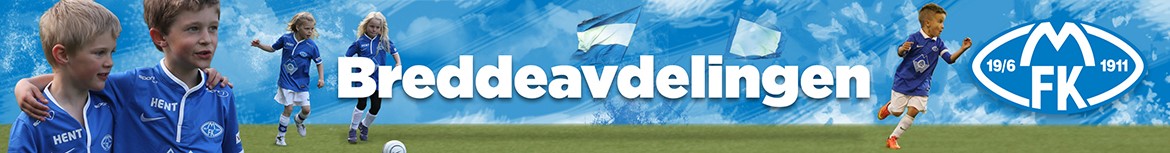 Retningslinjer og info fra Klubben
Regler i MFK:
Spillersamtaler foregår mellom trener/lagleder og spiller i møterom eller på andre «offentlige» steder. Foreldre skal være orientert om og ha tilbud om deltakelse på spillermøter for spillere under 16 år. Innkalling/møteplan skal være offentlig. 
Det skal alltid være minst 2 spillere på trening. Ingen skal være på trening eller utviklingstrening alene.
Trener/lagleder dusjer ikke sammen med utøverne 
Voksne sover ikke alene sammen med noen av spillerne på turneringer 
Vi bruker fornuft og aktsomhet ved bruk av sosiale medier, se retningslinjer for sosiale medier 
Vi tar alle henvendelser om vold, seksuelle overgrep og omsorgssvikt på alvor
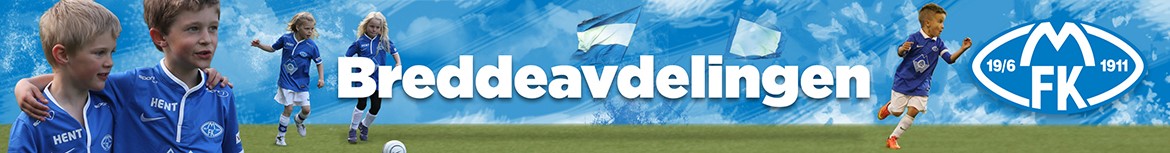 Det handler enkelt og greit om Fair Play!
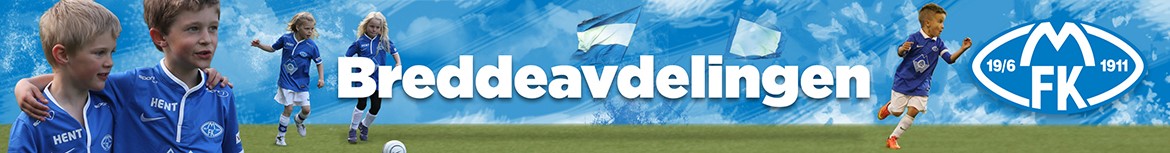 Dugnad
Alle spillere i breddeavdelingen skal stille til 3 kioskdugnader på Aker stadion hver sesong. Har du 3 barn eller flere, som spiller i breddeavdelingen, har disse fritak for kioskdugnad. Antall kioskdugnader er altså begrenset til maks 6 pr. foreldre/foresatte.
Spillerne kan selv stille til dugnad etter fylte 16 år.

Foreldre melder seg selv opp til kioskdugnadene, ved å fylle ut skjema de får tilsendt fra breddeavdelingen. Sammen med dette skjemaet, vil det også komme en veiledning til hvordan man skal fylle ut skjemaet.

Dugnadene er en del av det man forplikter seg til, når man spiller i MFK breddeavdelingen. Dugnadene ansees som en del av treningsavgiften, og er med på å holde den nede.
Om en spiller velger å slutte i løpet av sesongen, må likevel dugnadene gjennomføres. Om spilleren slutter før 25.8, må 2 dugnader gjennomføres, uavhengig av om dugnaden(e) er satt opp etter at spilleren er sluttet. Spillere som starter etter 1.8 vil kun ha 1 obligatorisk dugnad.
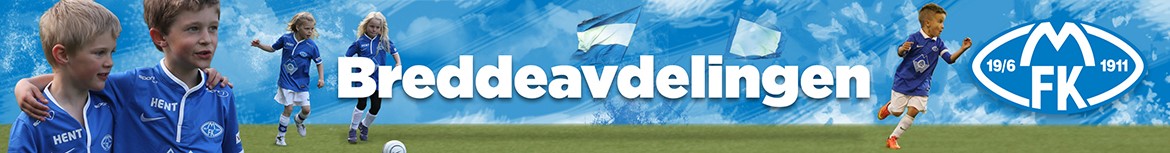 Stadions Venner Kiosk
Personer som binder seg opp til å stille på dugnad minimum 10 kamper i året som faste kioskselgere, kioskansvarlige eller lignende får en kompensasjon for sin innsats:
• 100 % reduksjon i årsavgiften for barn i MFK Bredde
• Blir en del av Stadions Venner med de rettigheter det innebærer
• Sesongkort på Aker Stadion
• Invitasjon til den årlige Breddefesten
• Utstyrspakke
Kontakt Molde FK Bredde for mer informasjon om dette.
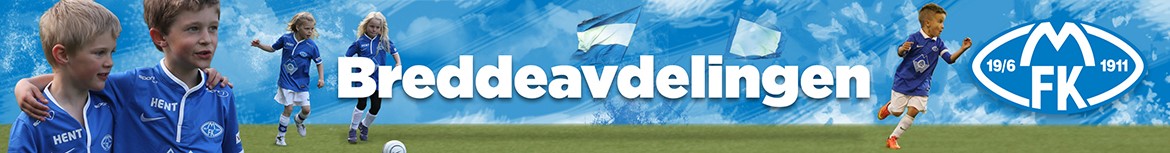 Sportsplan
De neste slidene sier noe om mulighetene for å utvikle seg i MFK. 
Ta bort det som ikke er relevant.
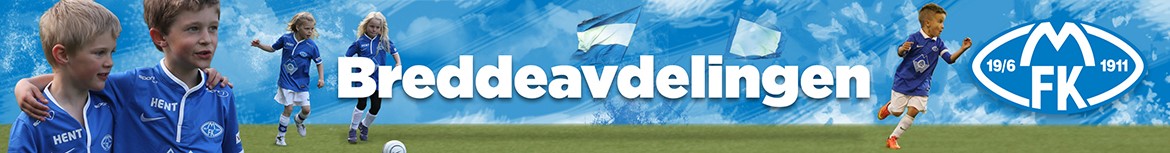 Sportsplan
Hospitering:
Å hospitere vil si å av og til få være med å trene/spille med de eldre.

Dette vil være aktuelt for de som:
Trenger litt mer utfordring og som,
viser gode holdninger til medspillere, motspillere, trenere/lagledere og dommere og som,
Er motiverte

Det blir sett på som en selvfølge at de som hospiterer oppover står frem som gode forbilder i sin «vanlige» gruppe!
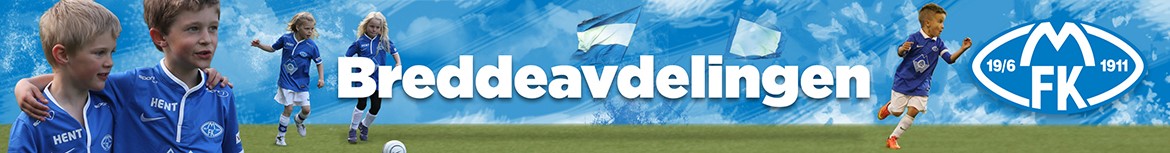 Sportsplan
AkerAkedemiet: 
AkerAkademiet ble startet i 2007 og er en del av Toppfotballen i Molde Fotballklubb. AkerAkademiet jobber med spiller-, trener- og klubbutvikling. Internt i klubben har Akademiet ansvar for klubbens lag i 3. divisjon (G19), samt lag i nasjonale akademiserier i ungdomsfotballen.
AkerAkademiet har fra starten av hatt et meget godt og tett samarbeid med Nordmøre & Romsdal Fotballkrets og driver flere tiltak for spillere og trenere i kretsen, uavhengig av klubbtilhørighet. 
Herunder SPU for aldersgruppene 10 til 14 år, som opererer med følgende kriterier:
- Interesse
- Potensial
- Fysisk / tekniske ferdigheter
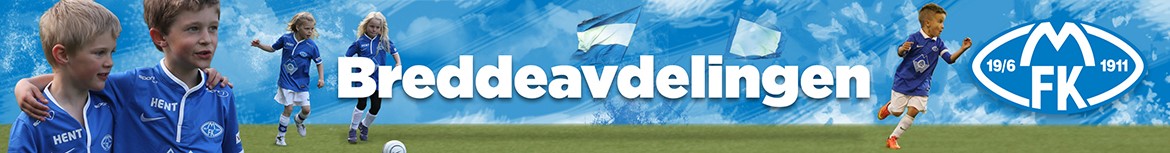 Hvordan vil vi ha det i gruppa?
Her kan spillerne deles inn i grupper, hvor de først snakker om punktet i små grupper, så blir dere enige i plenum om hvordan det skal være.

Skriv ned det som sies, så dere kan legge det ut i etterkant.
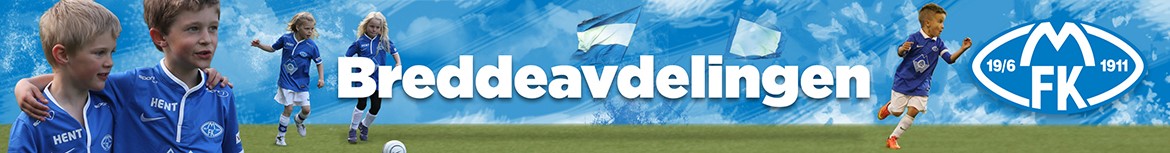 Hvordan vil vi ha det i gruppa?
Hva er viktig for at vi skal trives på trening?
Hvordan kan vi vise at vi respekterer hverandre?
Hvordan kan trenerne vise at de ser oss?
Hvordan kan vi vise at vi respekterer trenerne?
[Speaker Notes: Skriv ned det som kommer frem, slik at man kan legge dette ut i etterkant.]
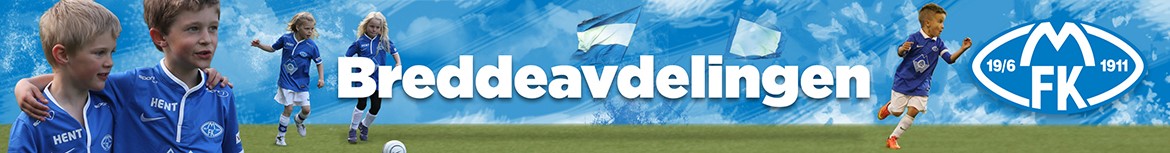 Hvordan vil vi ha det i gruppa?
Laguttak: hva er en rettferdig måte å gjøre det på?
Hva er våre ambisjoner for denne sesongen?
Hvordan kan vi som gruppe samarbeide for å nå disse ambisjonene?
Vil gruppa på noen spesielle turneringer/cuper?
[Speaker Notes: Denne er for de over 13]
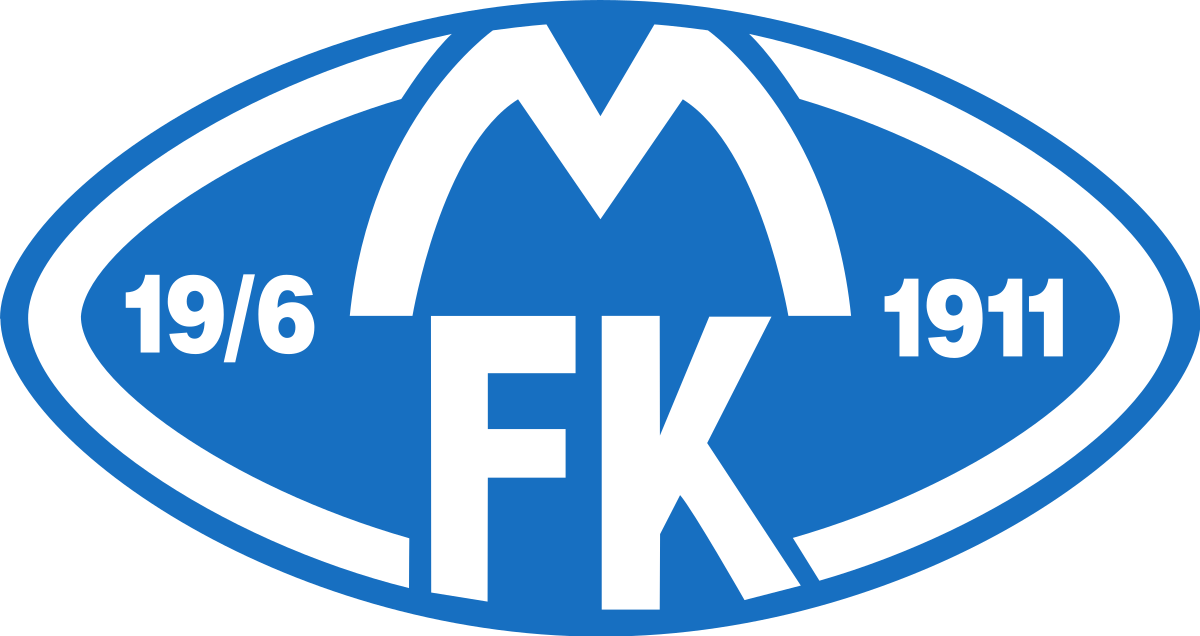 Takk for møtet!MFK xxLAGNAVNxx
Vi er MFK!